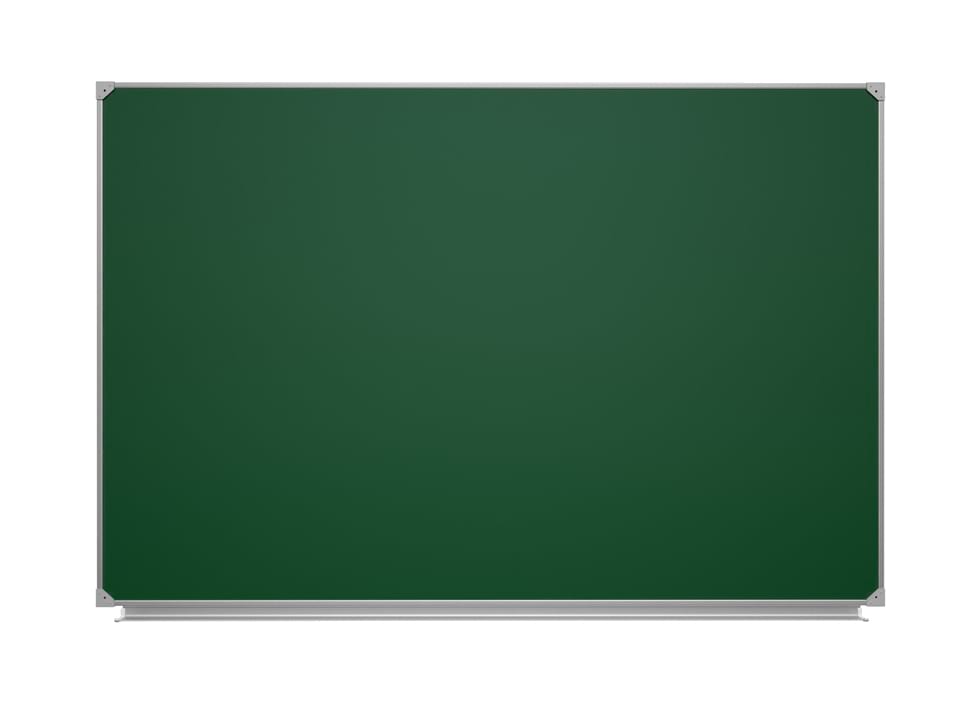 МБОУ «СШ №1 г. Суздаля»
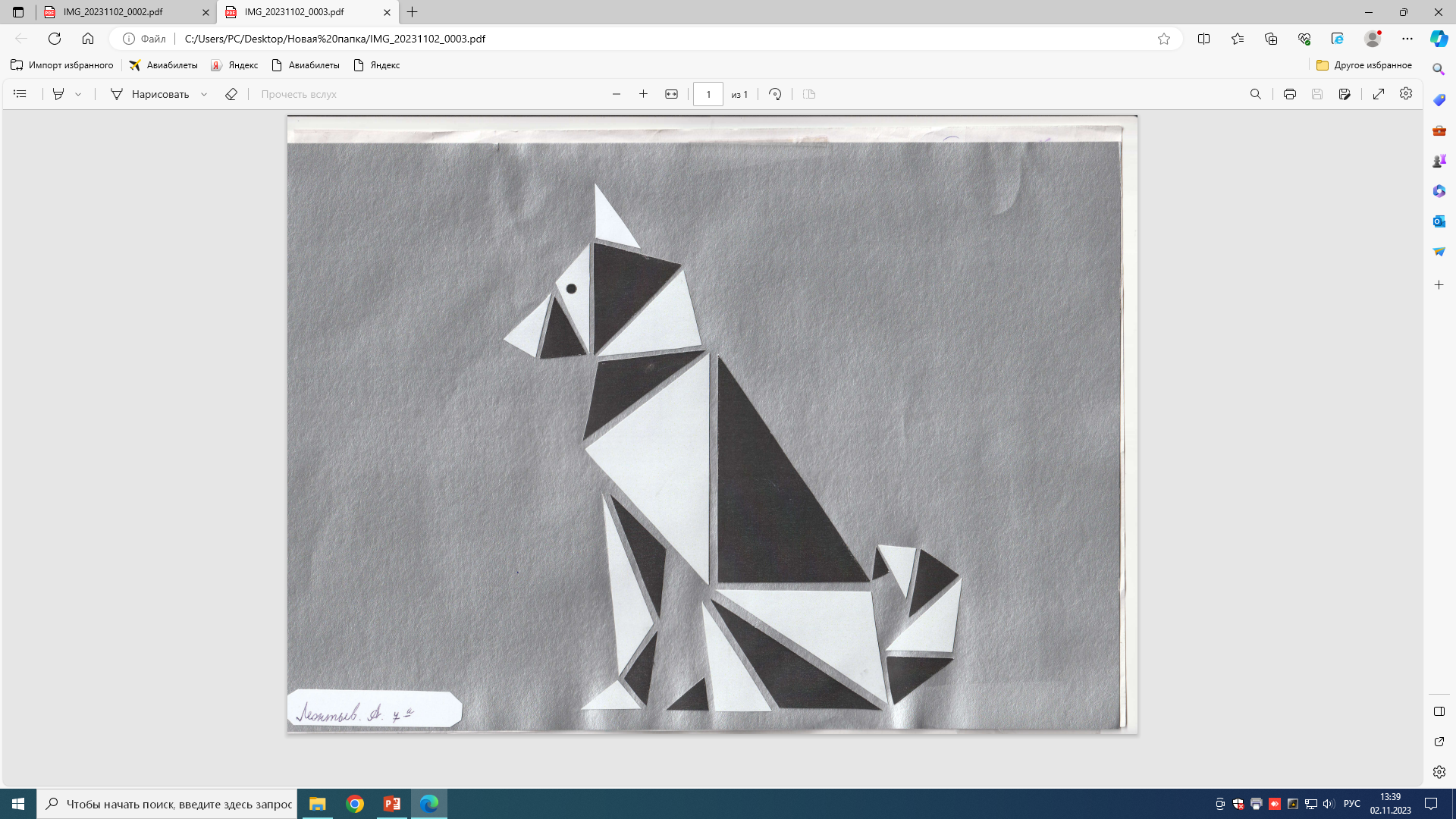 Учитель математики: Плотникова Т.В.
Устные упражнения:
М
М
А
?
?
64
?
43
?
Н
Н
Р
Р
С
В
Устные упражнения:
А
М
?
16
?
17
34
М
600
300
?
?
В
С
Н
9
Р
Н
Р
Проверка домашнего задания:
№ 261
А
А
№ 265
АВ+СВ=26,4 см
АВ-?
600
В
С
С
Н
В
АН=7,6 см
АВ=15,2 см
Углы А,В,С -?
Творческие работы по теме «Мир треугольников»
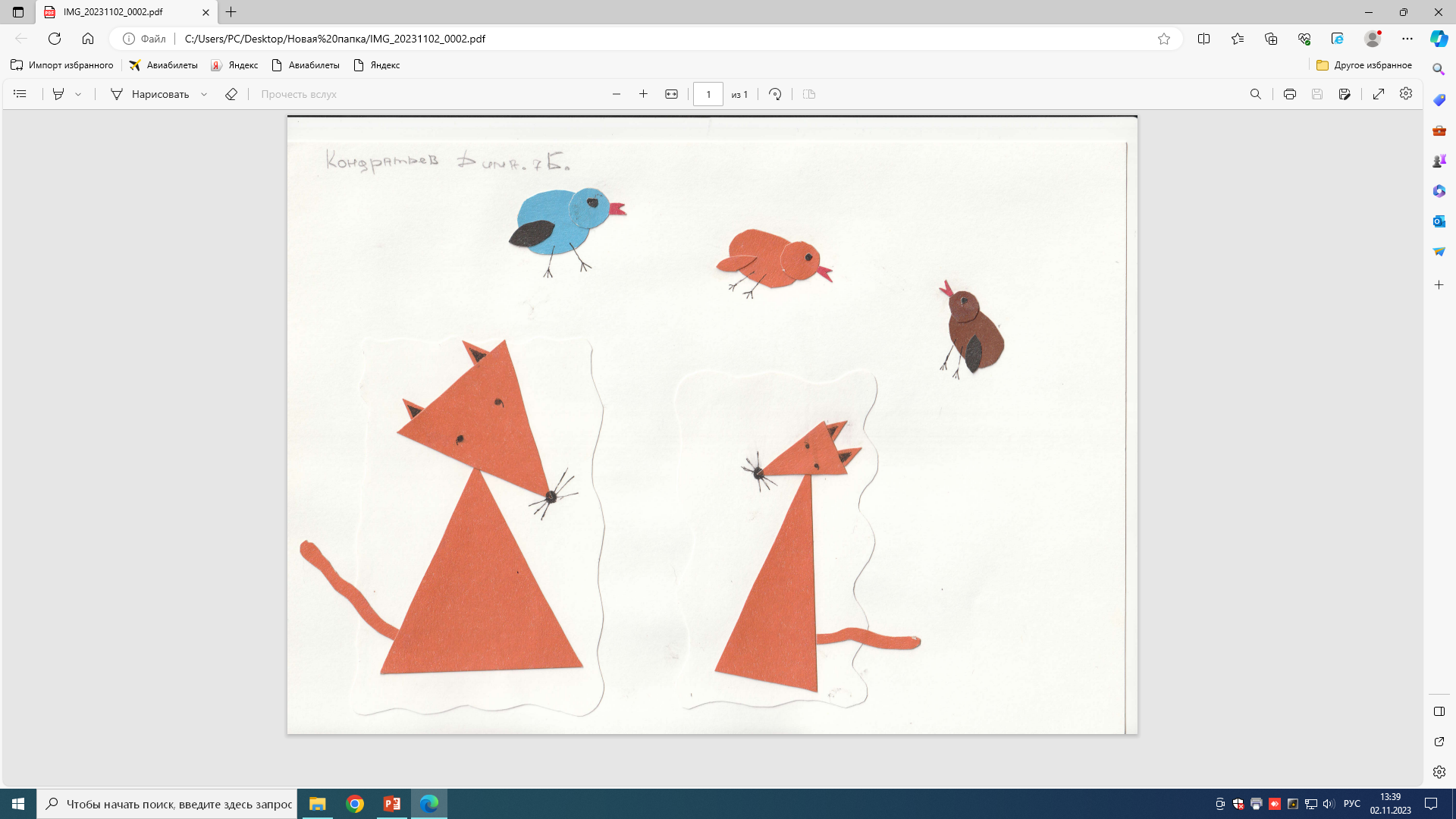 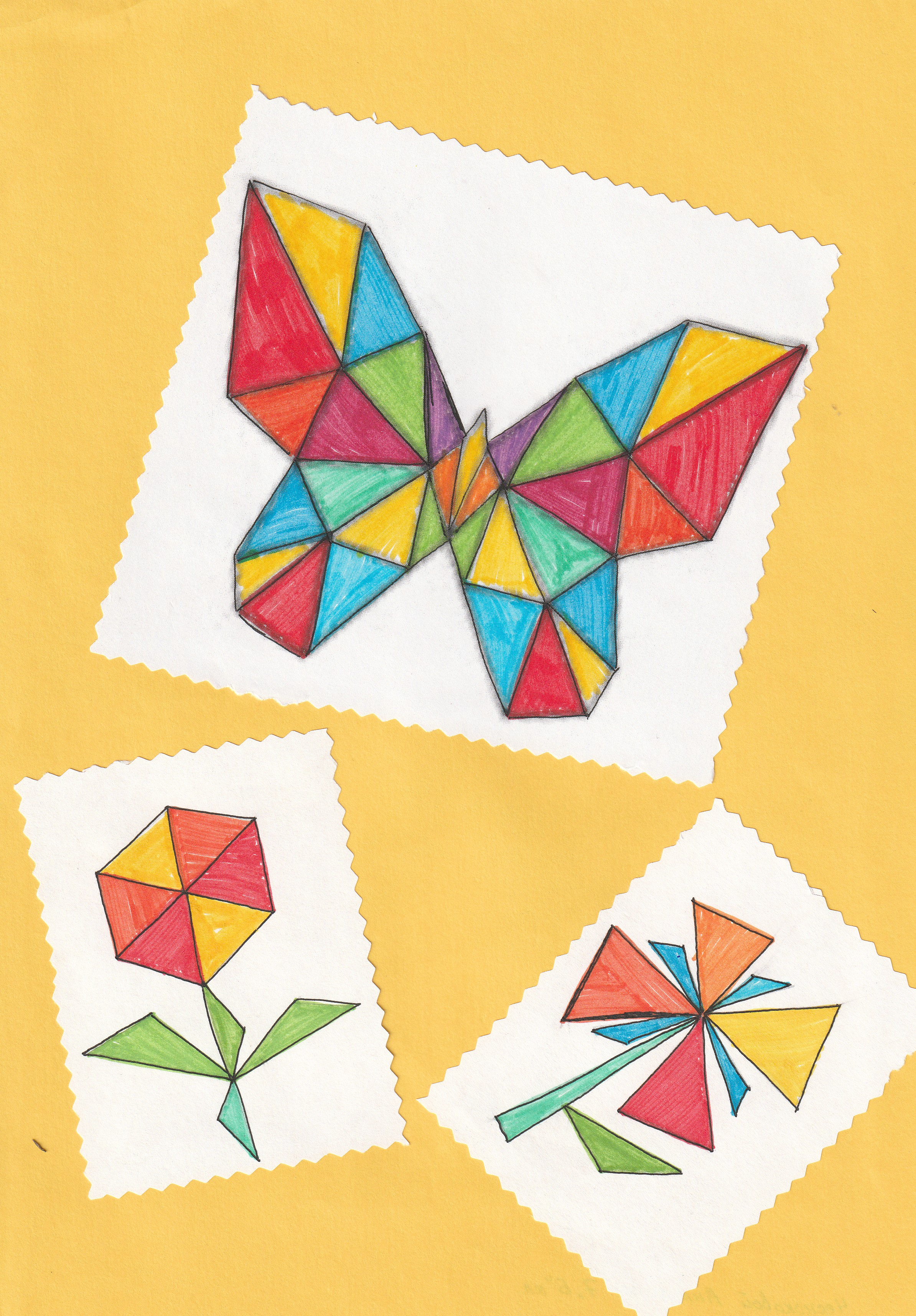 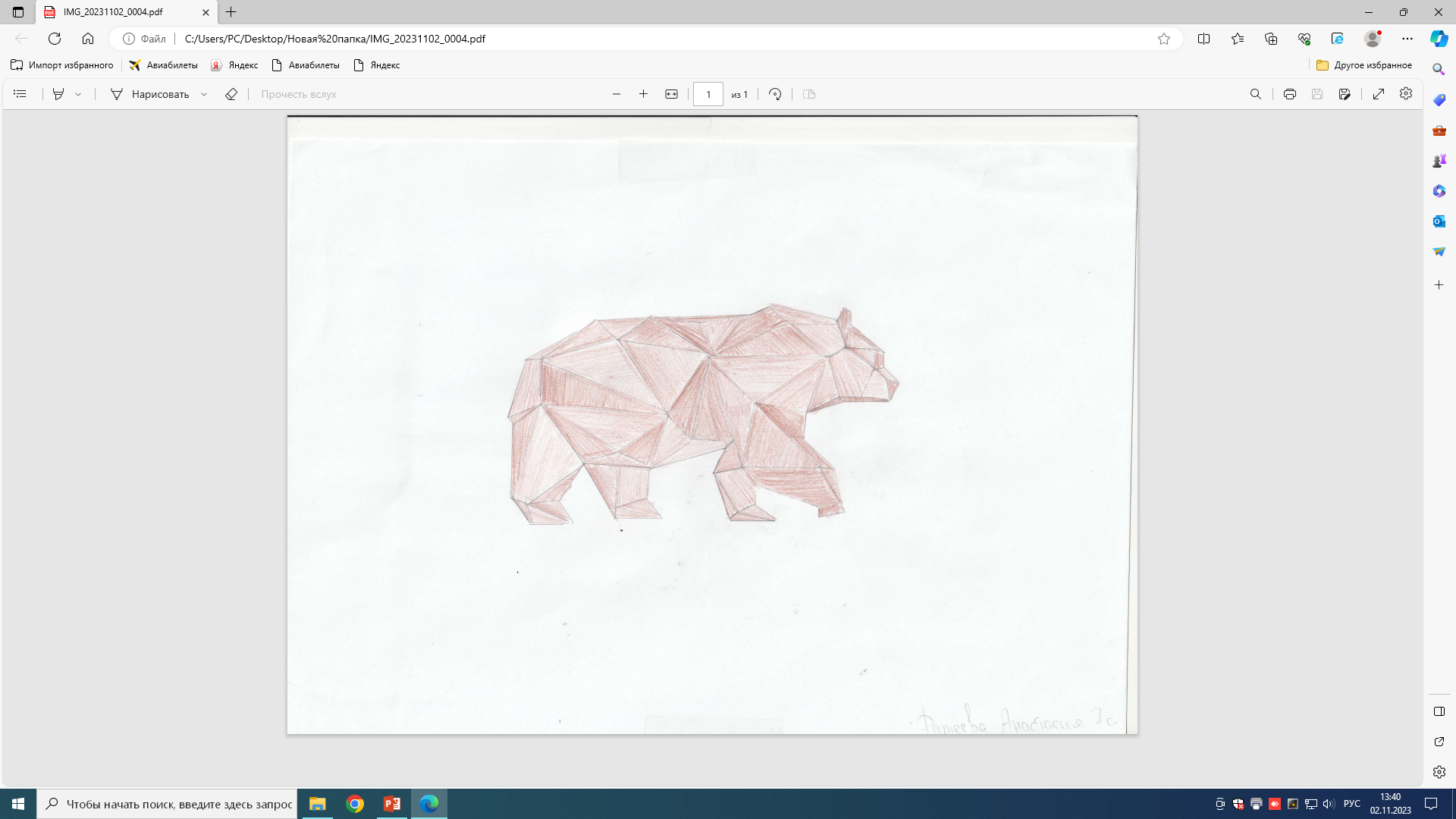 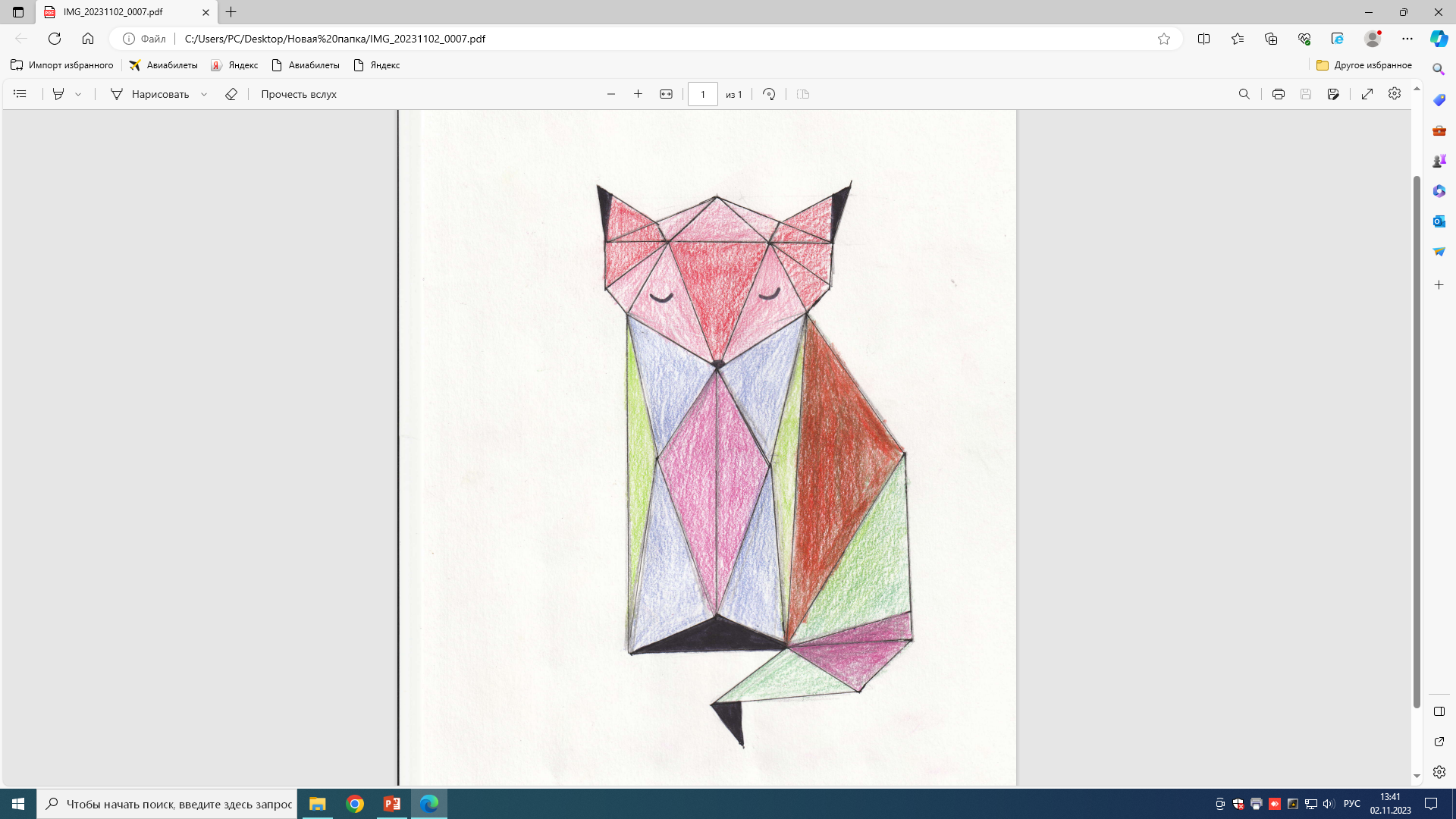 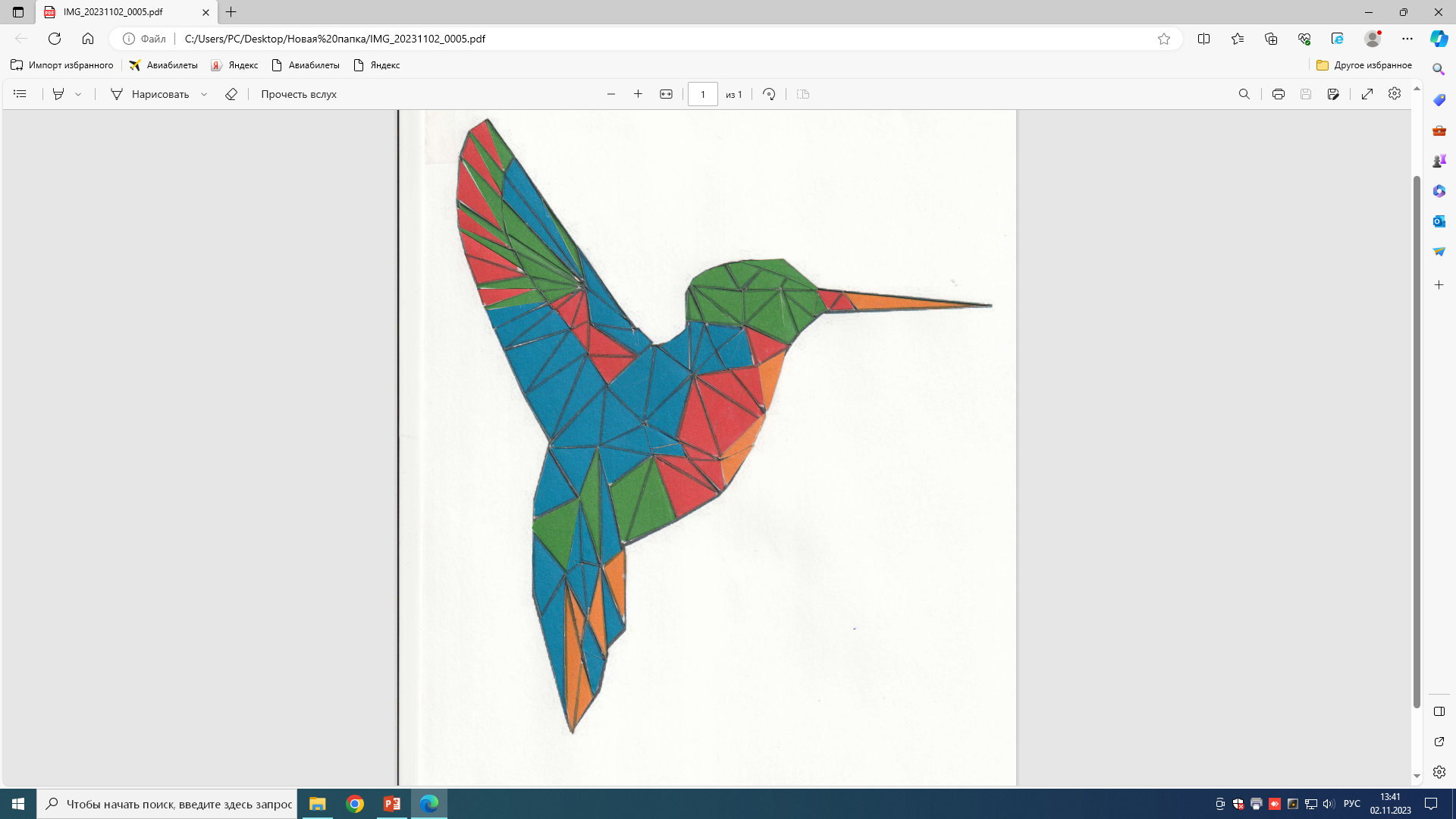 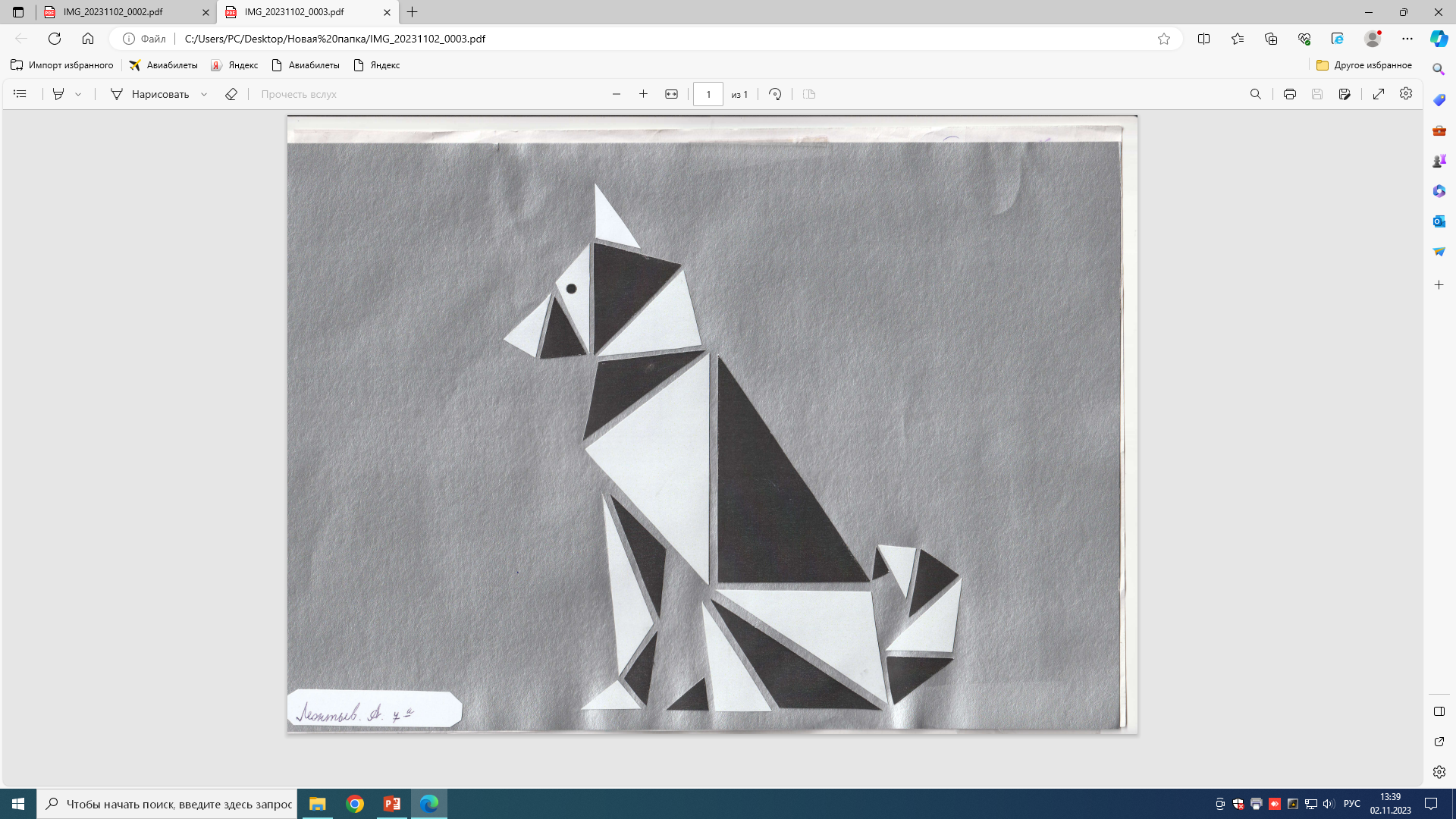 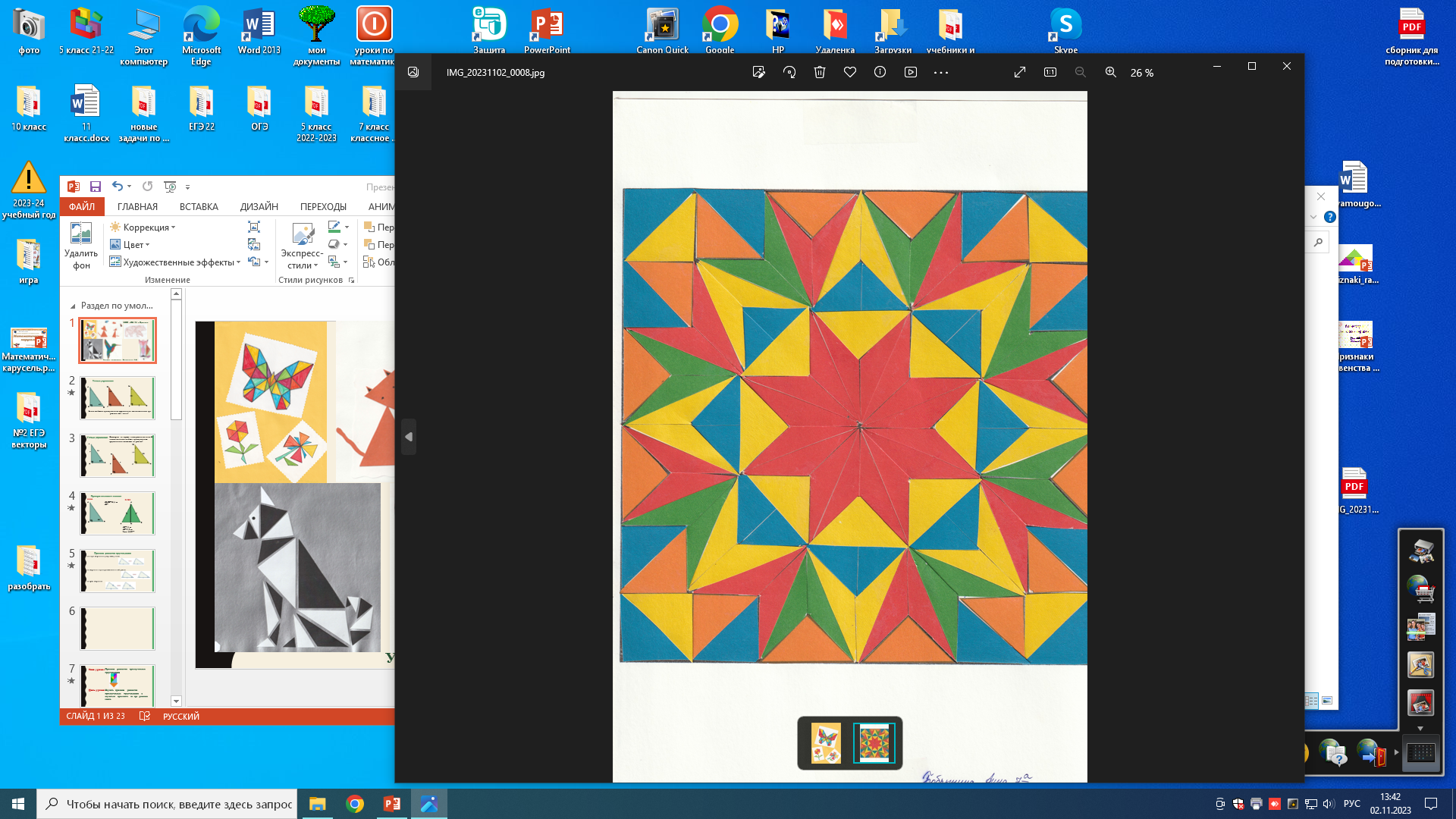 Для оформления класса на Новый Год ученикам надо сделать гирлянду из разноцветных треугольников. 

Подскажите школьникам, как из прямоугольного листа бумаги вырезать равнобедренные треугольники.
А
В
?
?
Д
С
М
Тема урока:
Признаки равенства прямоугольных треугольников
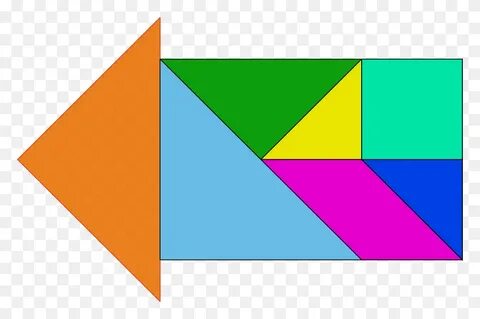 Цель урока:
Изучить признаки равенства прямоугольных треугольников и научиться применять их при решении задач.
Признаки равенства треугольников:
по двум сторонам и углу между ними
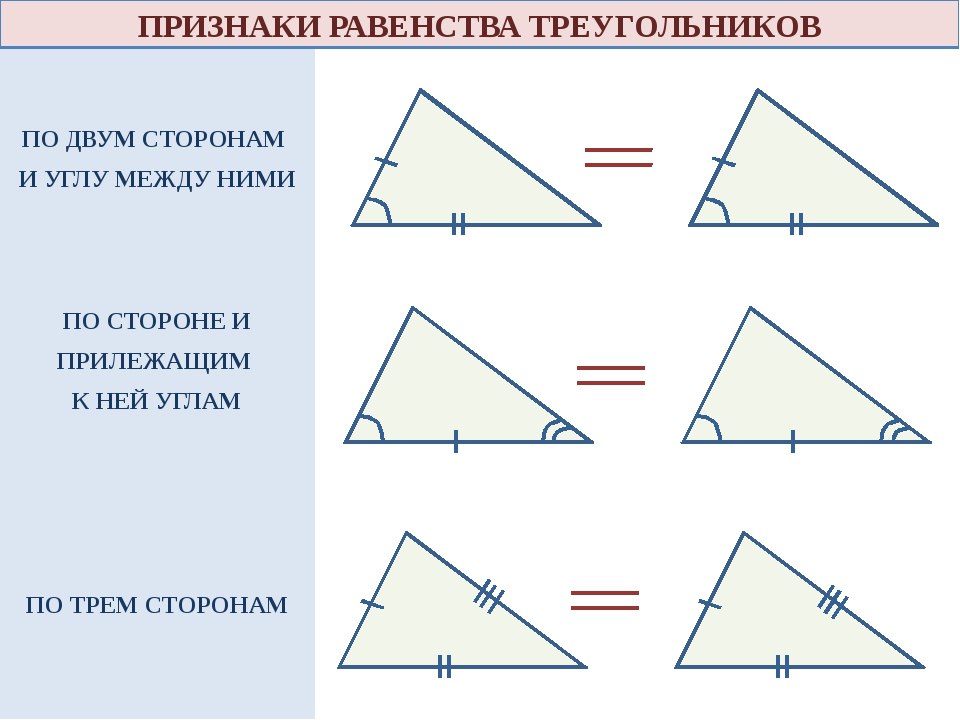 по стороне и двум прилежащим к ней углам
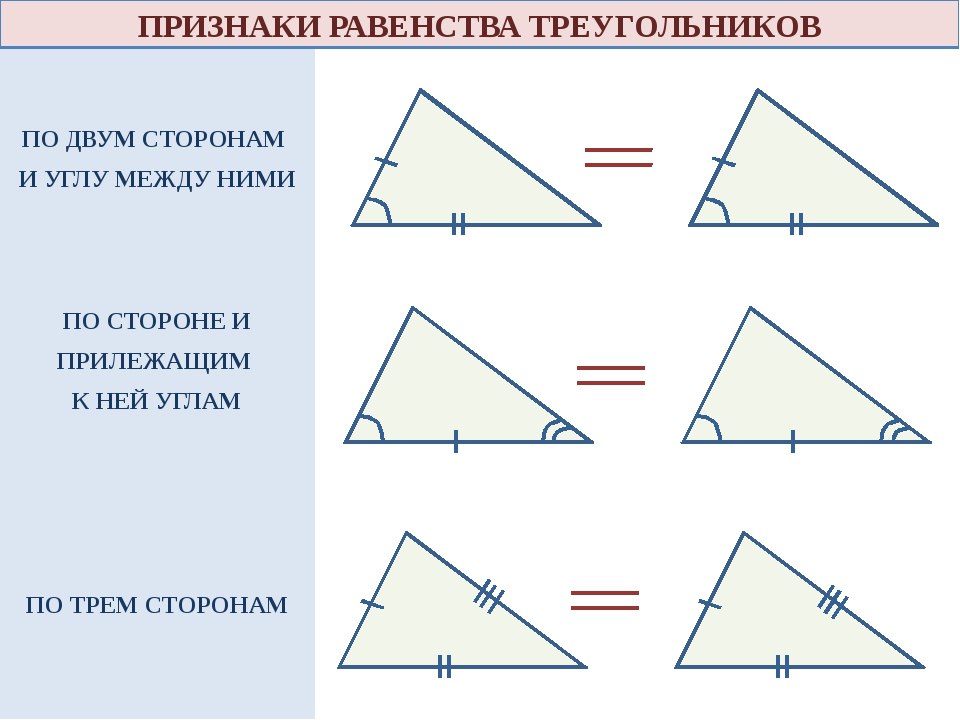 по трём сторонам
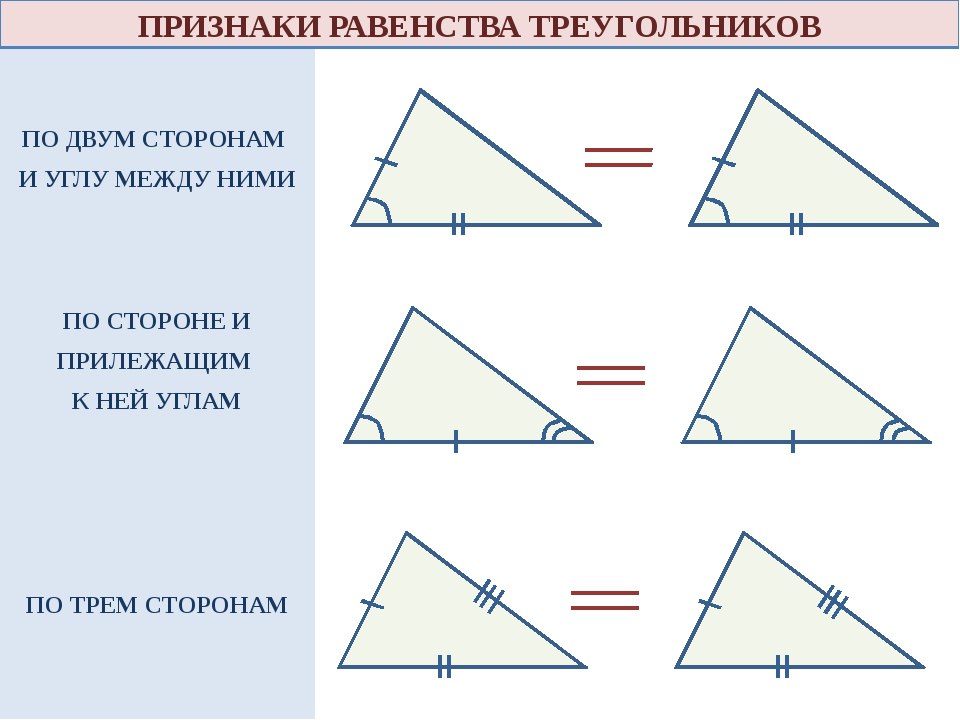 Можно ли доказать равенство прямоугольных треугольников, используя известные нам признаки?
Сколько равных элементов в прямоугольных треугольниках уже есть?
М
А
Сколько еще равных элементов надо знать, чтобы доказать равенство прямоугольных треугольников?
К
В
Р
С
1 группа:
Докажите равенство треугольников:
По какому признаку равны треугольники?
М
А
Как можно по –другому сформулировать признак равенства этих треугольников?
по двум катетам
К
В
Р
С
2 группа:
Докажите равенство треугольников:
По какому признаку равны треугольники?
М
А
Как можно по –другому сформулировать признак равенства этих треугольников?
по гипотенузе и катету
К
В
Р
С
Докажите равенство треугольников:
3 группа:
По какому признаку равны треугольники?
М
А
Как можно по –другому сформулировать признак равенства этих треугольников?
по катету и прилежащему острому углу
К
В
Р
С
4 группа:
Докажите равенство треугольников:
По какому признаку равны треугольники?
М
А
Как можно по –другому сформулировать признак равенства этих треугольников?
по катету и противолежащему острому углу
К
В
Р
С
5 группа:
Докажите равенство треугольников:
По какому признаку у вас равны треугольники?
М
А
Как можно по –другому сформулировать признак равенства этих треугольников?
по гипотенузе и острому углу
К
В
Р
С
по катету и прилежайшему острому углу
по катету и противолежащему острому углу
по гипотенузе и острому углу
По какому признаку равны Δ АВD и Δ АСD?
В
D
А
С
по гипотенузе и острому углу
По какому признаку равны Δ АВС и Δ АСD?
В
С
D
А
по гипотенузе и катету
По какому признаку равны Δ АВD и Δ BСD?
В
по двум катетам
С
А
D
По какому признаку равны Δ АВO и Δ OСD?
С
В
О
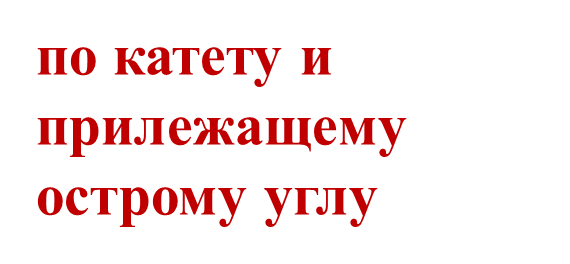 D
А
По какому признаку равны Δ АВO и Δ OСD?
А
1
по катету и противолежащему острому углу
С
В
О
2
D
Найдите пары равных прямоугольных треугольников по:
5 и 9
-двум катетам
1 и 3
-по гипотенузе и острому углу
-по гипотенузе и катету
4 и 7
-по катету и противолежащему острому углу
2 и 10
6 и 8
-по катету и прилежащему острому углу
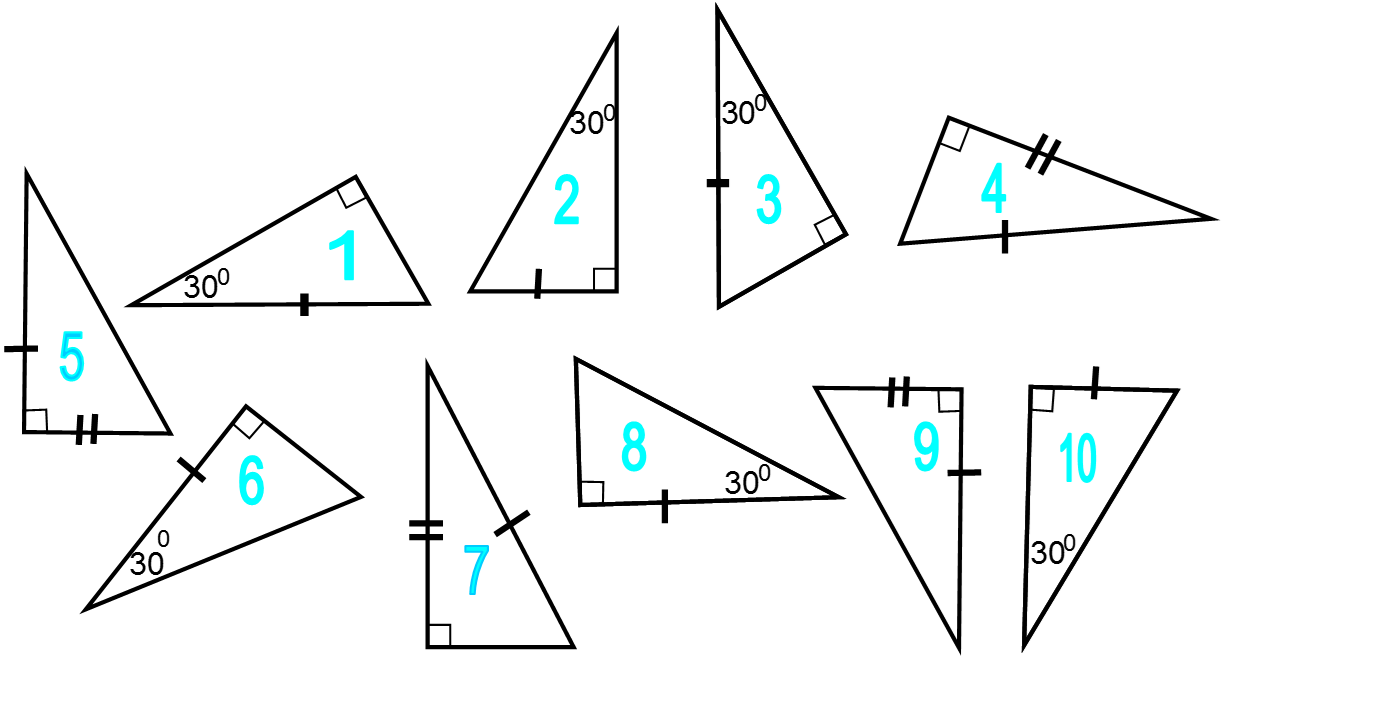 Прямоугольные треугольники равны, если равны их гипотенузы.
Если сумма двух углов треугольника равна 90 градусов, то треугольник прямоугольный.
Если гипотенуза и острый угол одного прямоугольного треугольника соответственно равны гипотенузе и острому углу другого прямоугольного треугольника, то такие прямоугольные треугольники равны.
Если один из острых углов прямоугольного треугольника равен 63о, то второй острый угол равен 37о
Сумма углов прямоугольного треугольника равна 90о.
Гипотенуза - это сторона треугольника, лежащая напротив прямого угла.
Если один из острых углов прямоугольного треугольника равен 45о, то этот треугольник  равнобедренный.
Если катет и острый угол одного прямоугольного треугольника соответственно равны катету и острому углу другого прямоугольного треугольника, то такие прямоугольные треугольники равны.
Домашнее задание:
Для всех – изучить п. 35, выучить формулировки теорем наизусть.
Задания по выбору:
1в. - № 267, 269
2в. - № 273, 274